Prestação de contas  2022
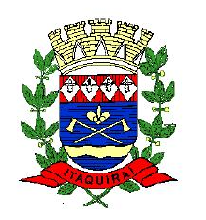 Instituto de Previdência Social dos Servidores Municipais de Itaquirai-MS
ITAQUI-PREV
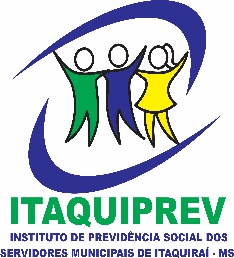 Extrato das Atividades do ITAQUI-PREV – 2022
Recursos disponíveis para Despesas Administrativas e Previdenciárias.
Repasses mensais - 2022
Repasses mensais - 2022
Receitas - 2022
Despesas – 2022
Despesas Previdenciárias  
Aposentadorias e Pensões
Aposentadorias:................................R$ 2.069.062,48
Pensões:..........................................R$    289.942,39
Total Aposentadorias e Pensões.....R$ 2.359.004,87
Aposentadorias e Pensões concedidas em 2022
Aposentadorias:                                  57
Aposentadorias concedidas no ano:    4
Total Aposentadorias:                         61
Pensões;                                            10
Pensões concedidas no ano;               4 
Total Pensões;                                   14
Total Aposentados e Pensionistas;    75
Despesas – 2022 - Administrativas
Rendimentos das aplicações – 2022
Rendimentos das aplicações – 2022
Saldo  em 31/12/2022